Please Note…
Please make sure your Start Video is OFF when logging into the WebEx platform. 
Here is what it should look like 




ALSO

It is NORMAL to not hear any sound until the webinar starts at 12:00 noon EST. 

Your phone line is muted, but you can always chat to the host, BJ Schwartz, if you have any questions or concerns during this time.
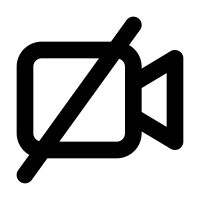 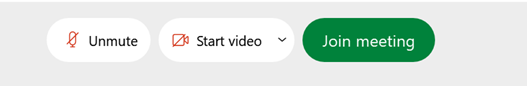 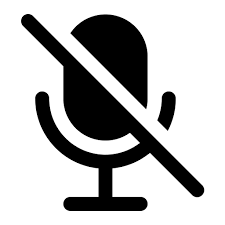 Presented by Partners in Medical Education, Inc. 2023
1
Digging For Data V
Christine Redovan, MBA, MLIS -- GME Consultant
Introducing Your Presenter…
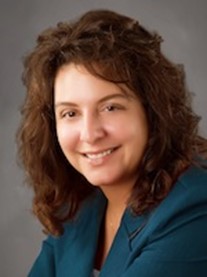 Christine Redovan, MBA, MLIS
GME Consultant
Master’s degree in library and information science
Experienced in using data for program, GMEC and C-Suite reports
Twenty plus years of GME data interpretation
Presented by Partners in Medical Education, Inc. 2023
3
Learning Objectives
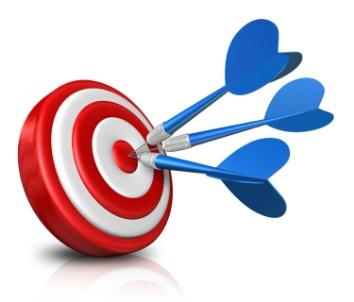 Discover data sources for use in GME planning and analysis 
Explore ways to use data to support GME goals 
Understand the value of information literacy
Presented by Partners in Medical Education, Inc. 2023
4
Health Resources & Service Administration (HRSA)
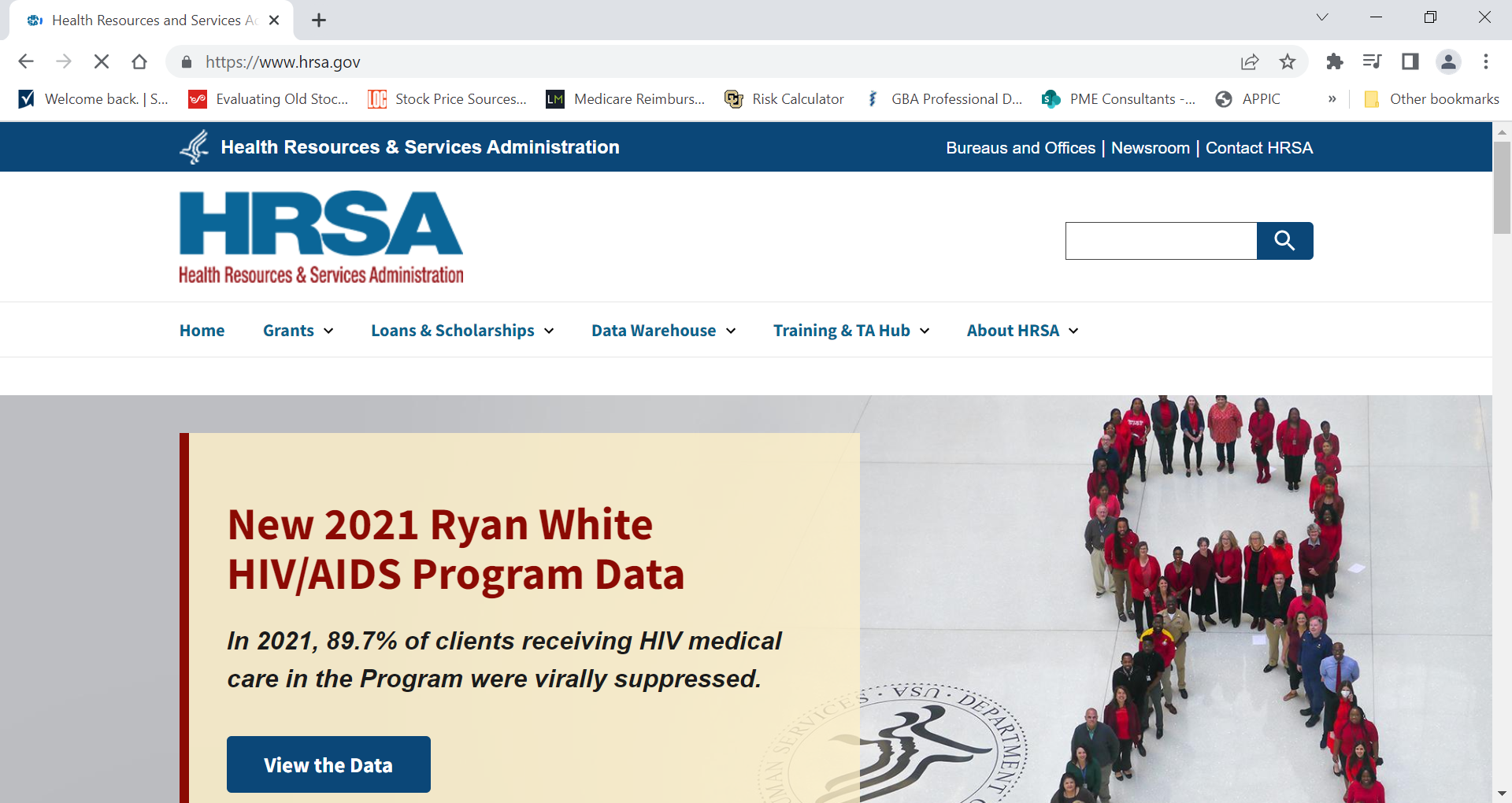 Presented by Partners in Medical Education, Inc. 2023
5
HRSA
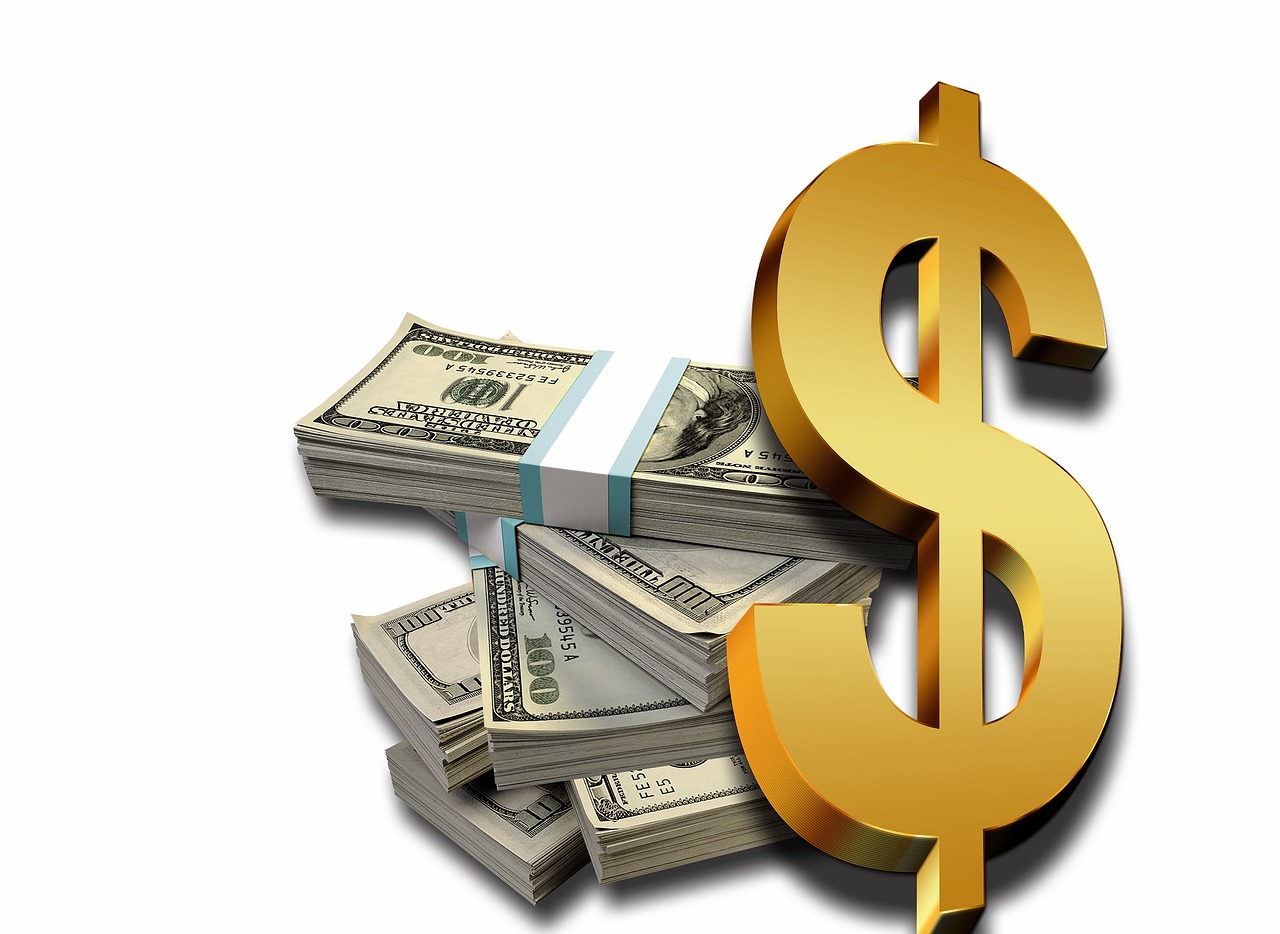 Grants
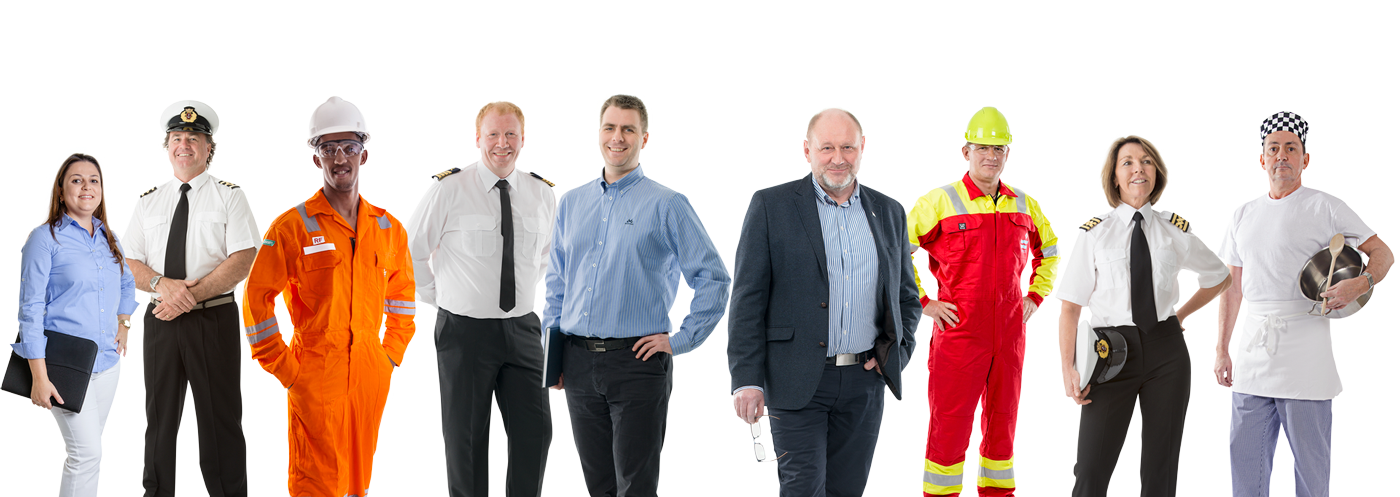 Workforce Projections
This Photo by Unknown Author is licensed under CC BY-NC
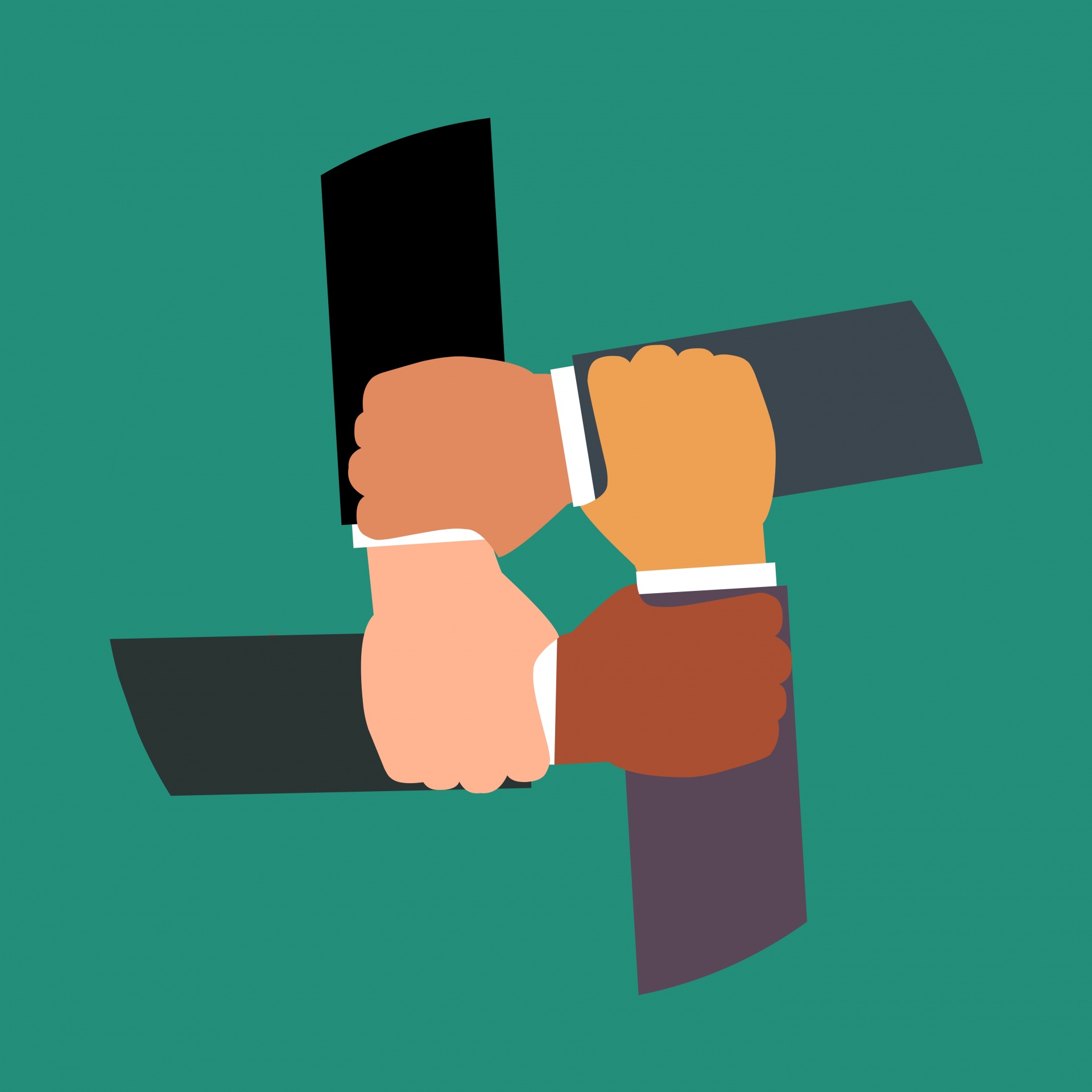 Diversity
Presented by Partners in Medical Education, Inc. 2023
6
National Collaborative for Improving the Clinical Learning Environment (NCICLE)
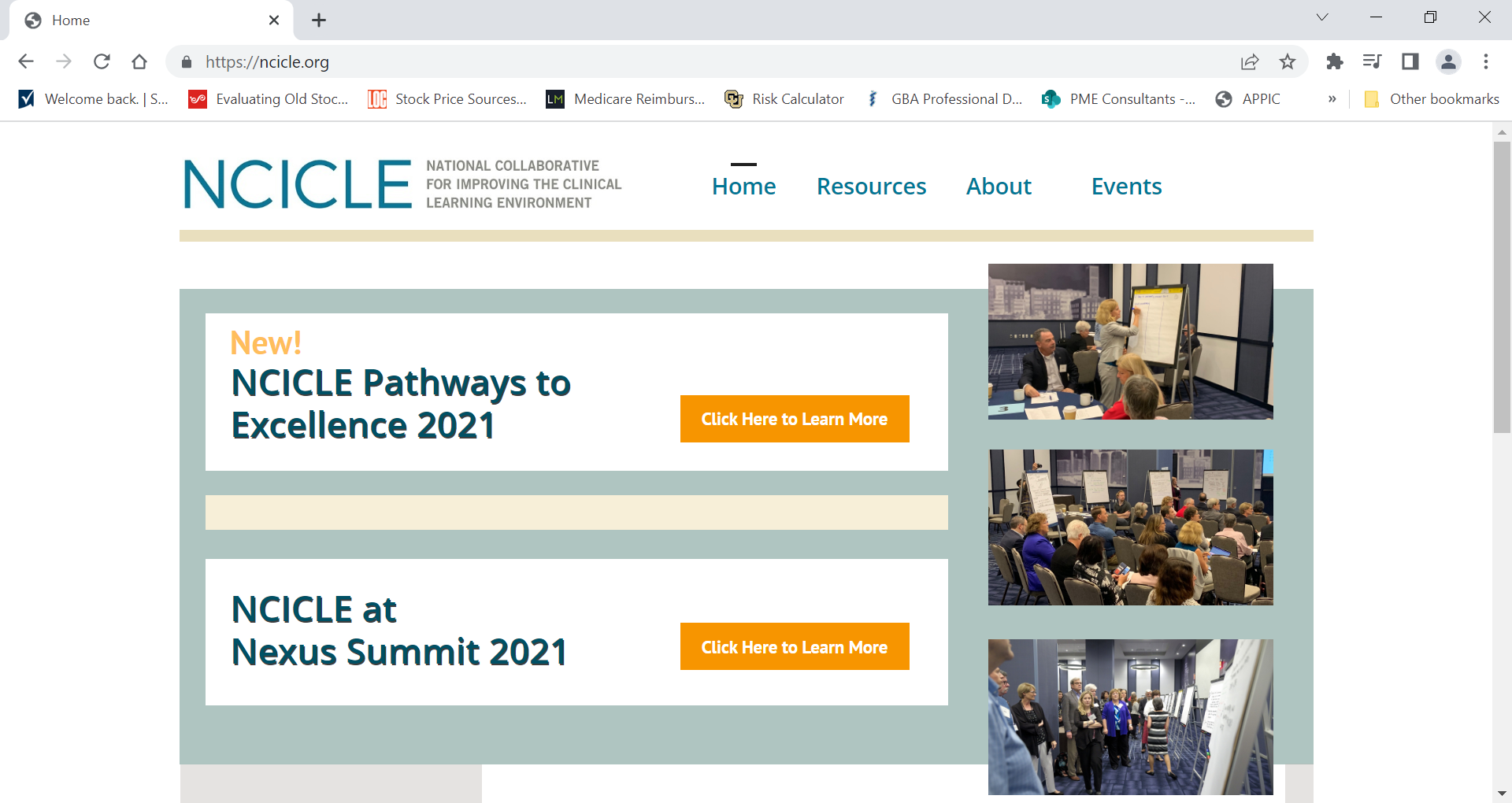 Presented by Partners in Medical Education, Inc. 2023
7
NCICLE
Use with CLER Pathways document
Primer for GMEC
Reinforces importance of improvement processes for everyone in GME
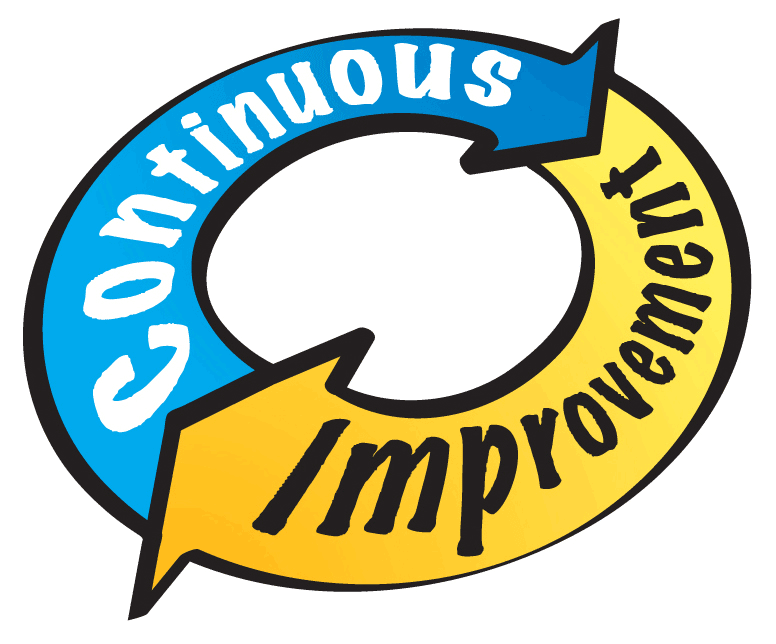 This Photo by Unknown Author is licensed under CC BY-NC
Presented by Partners in Medical Education, Inc. 2023
8
U.S. Bureau of Labor Statistics
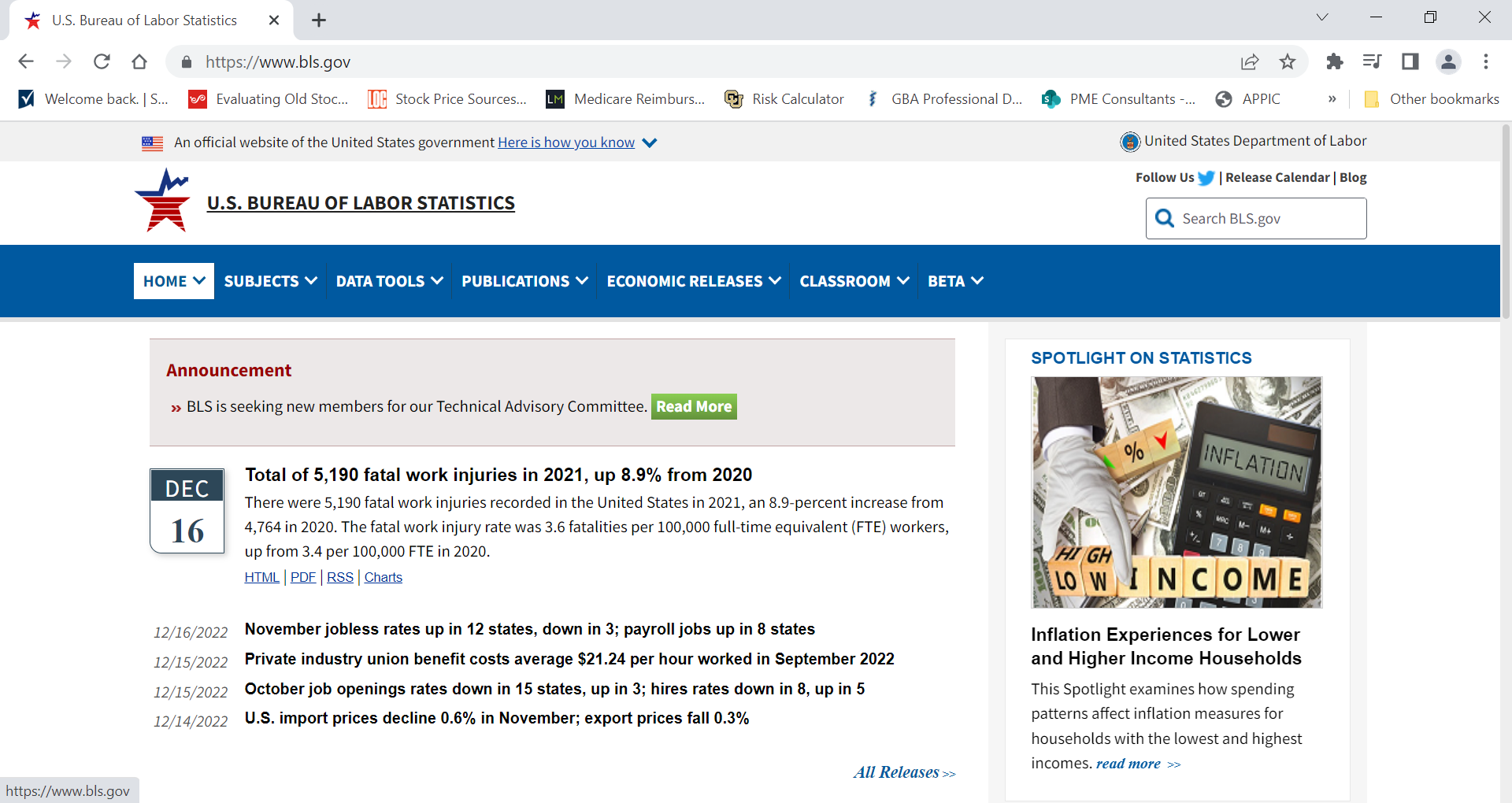 Presented by Partners in Medical Education, Inc. 2023
9
U.S. Bureau of Labor Statistics
Demand/Supply projections
Geographic employment/unemployment
Geographic economic data
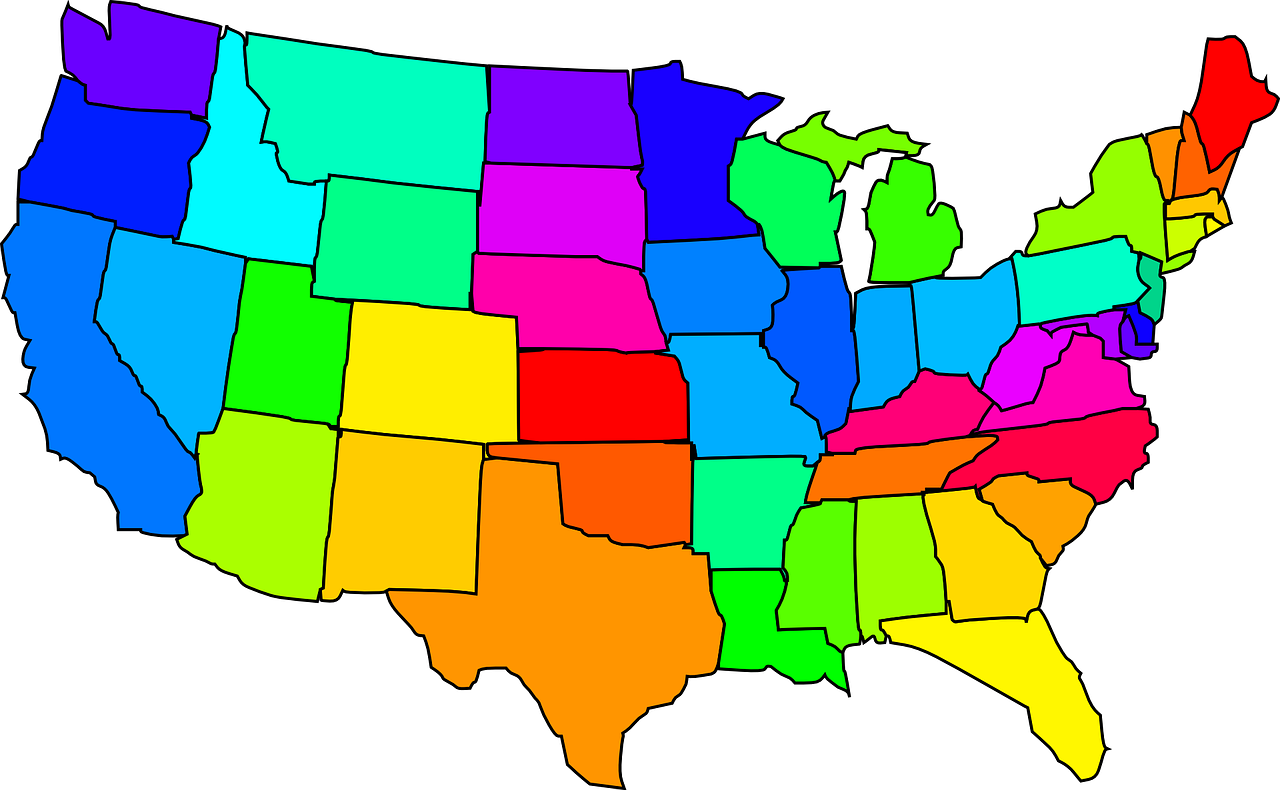 Presented by Partners in Medical Education, Inc. 2023
10
Cost of Living
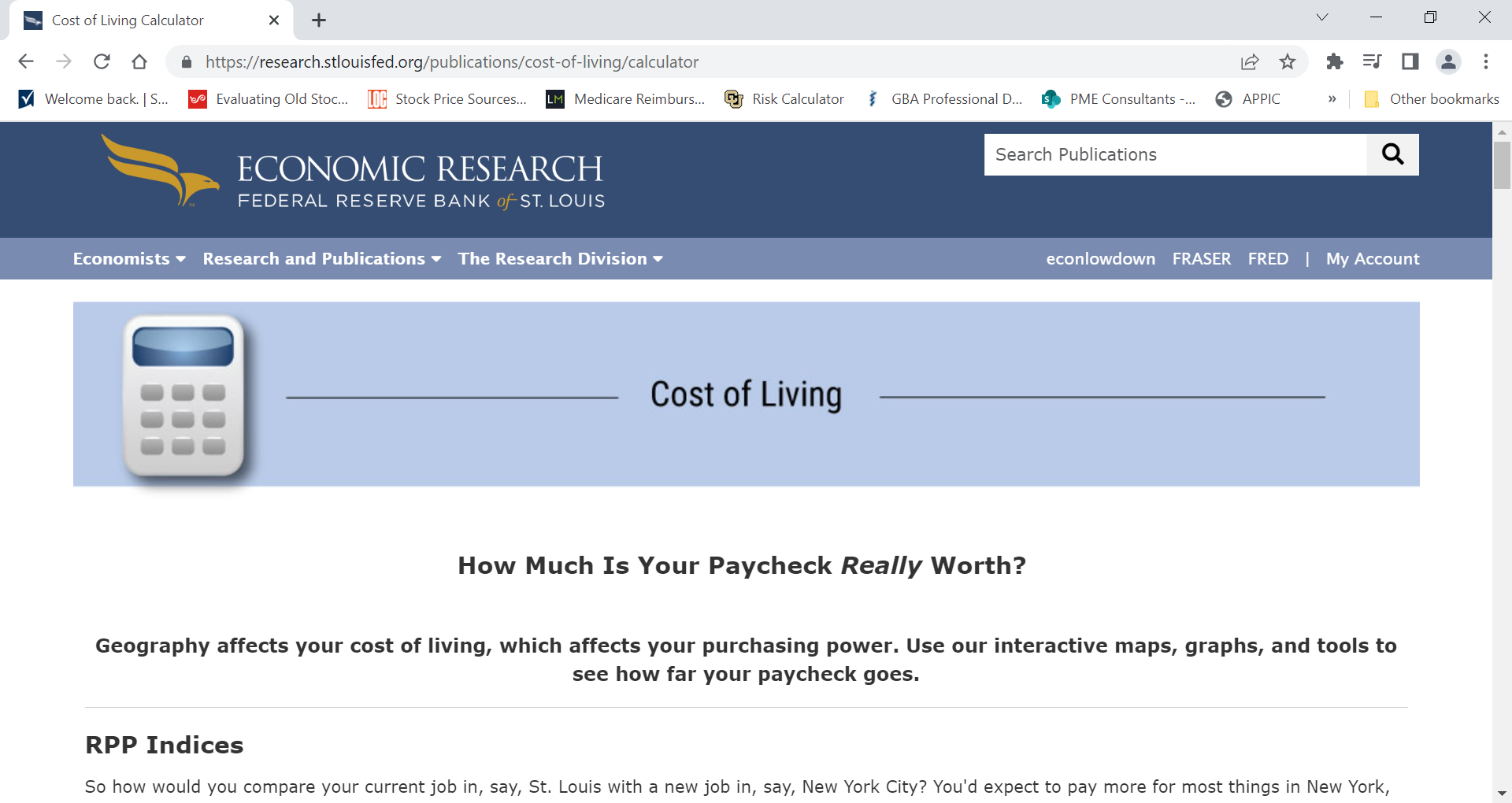 Presented by Partners in Medical Education, Inc. 2023
11
Cost of Living
Recruitment tool
Potential for use in salary survey
General idea of living costs if moving to new area
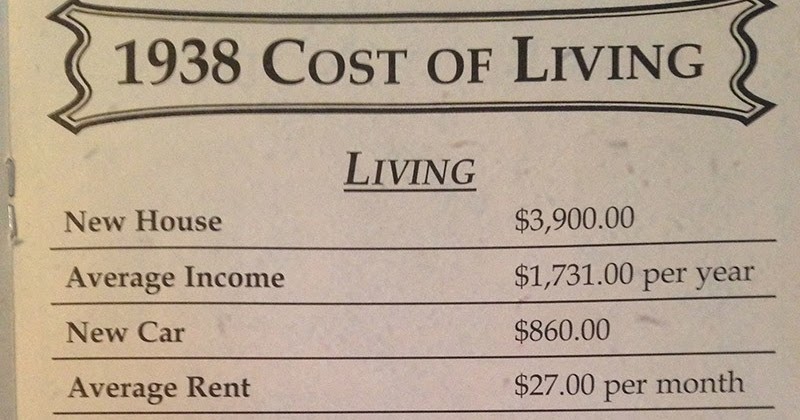 This Photo by Unknown Author is licensed under CC BY-NC-ND
Presented by Partners in Medical Education, Inc. 2023
12
Living Wage
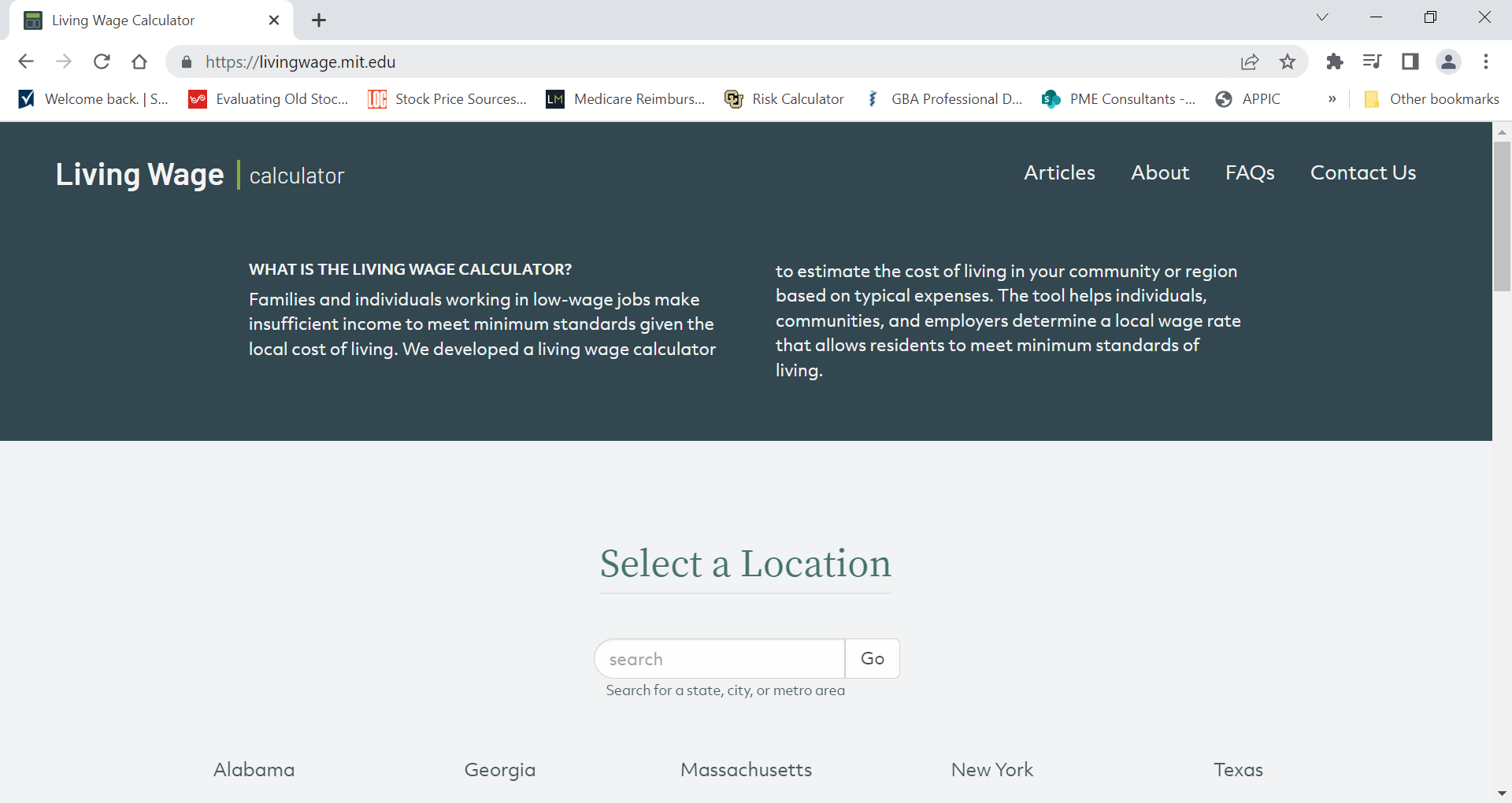 Presented by Partners in Medical Education, Inc. 2023
13
Living Wage
Updated annually in first quarter
Breaks down by family size and number of workers
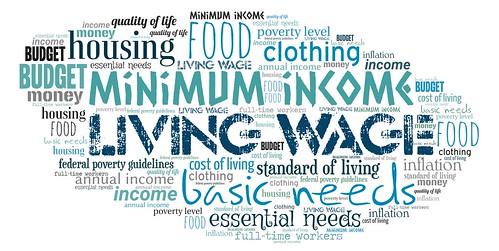 This Photo by Unknown Author is licensed under CC BY
Presented by Partners in Medical Education, Inc. 2023
14
Health Equity Tracker
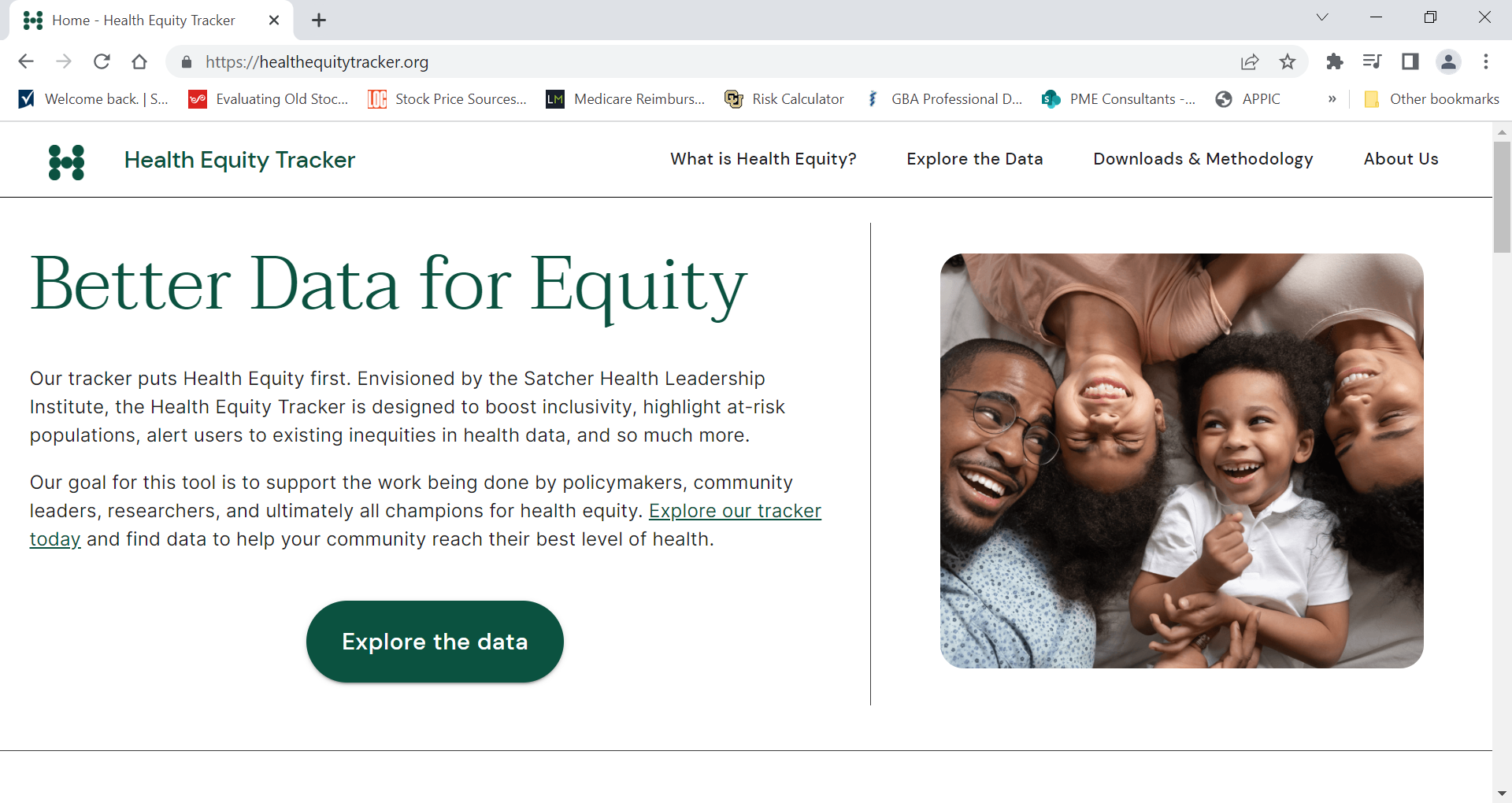 Presented by Partners in Medical Education, Inc. 2023
15
Health Equity Tracker
Investigates rates of selected health equity topics 
Ability to break down data, if available, by state or region
Continually expanding data and improving access
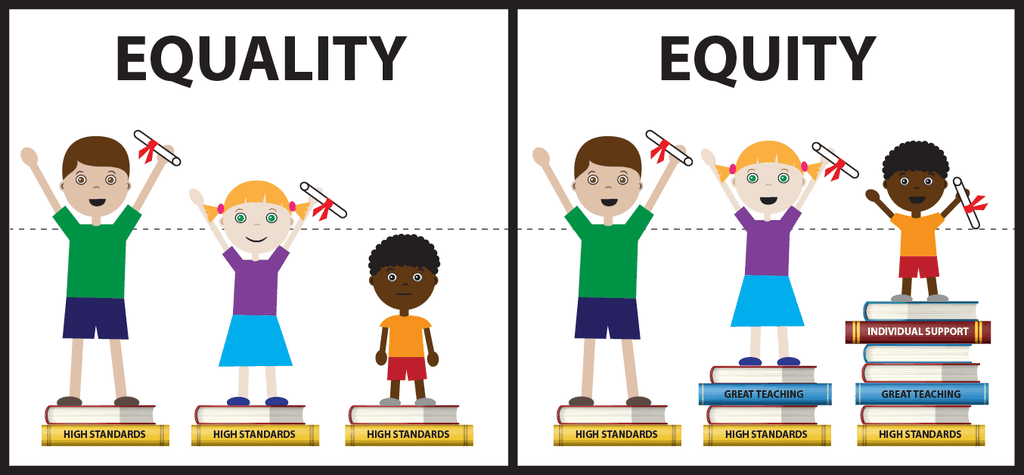 This Photo by Unknown Author is licensed under CC BY-SA
Presented by Partners in Medical Education, Inc. 2023
16
The Global Health Observatory
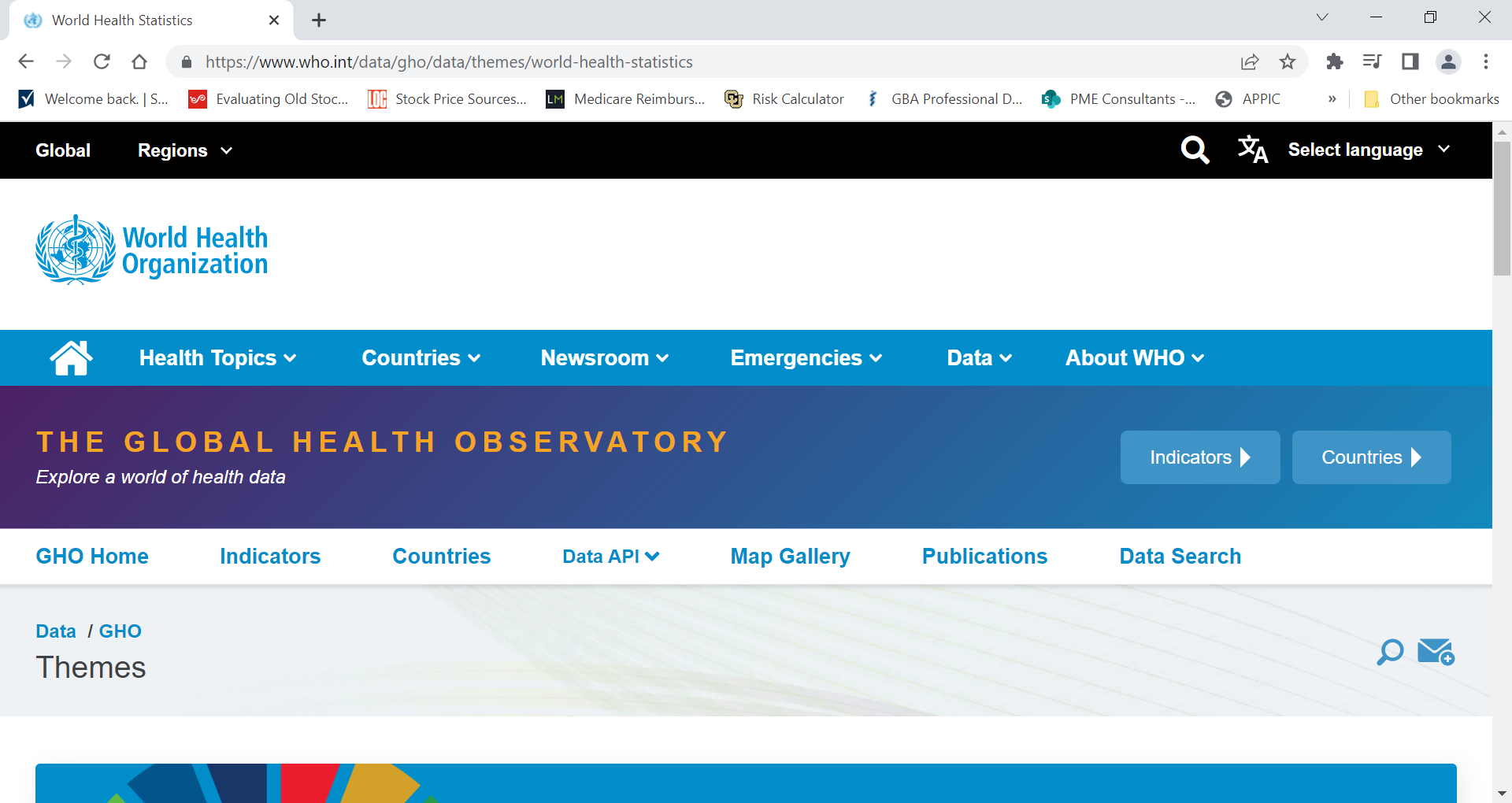 Presented by Partners in Medical Education, Inc. 2023
17
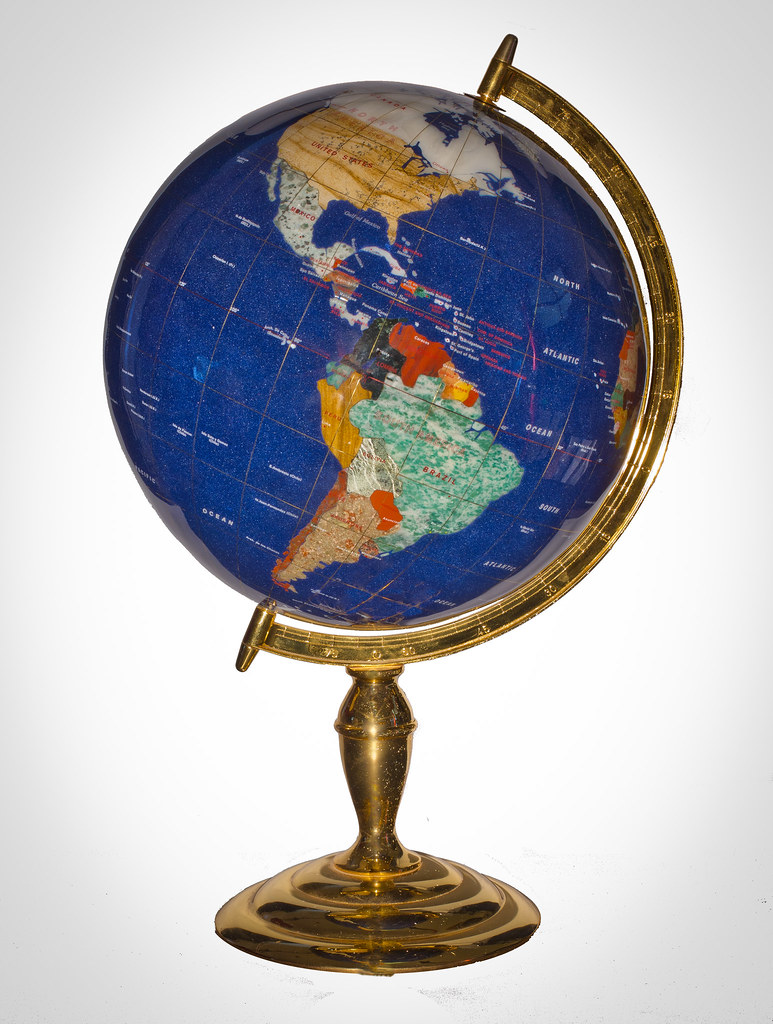 The Global Health Observatory
This Photo by Unknown Author is licensed under CC BY
Covers 17 global health goals for 191 member countries
Focus on women, children and poorest, most disadvantaged people
Training on data sources specific to health inequities (https://www.who.int/data/inequality-monitor/training)
Many toolkits for various inequities and chronic health conditions
Presented by Partners in Medical Education, Inc. 2023
18
Medical Education Scholarship, Research and Evaluation (MESRE) Annotated Bibliography
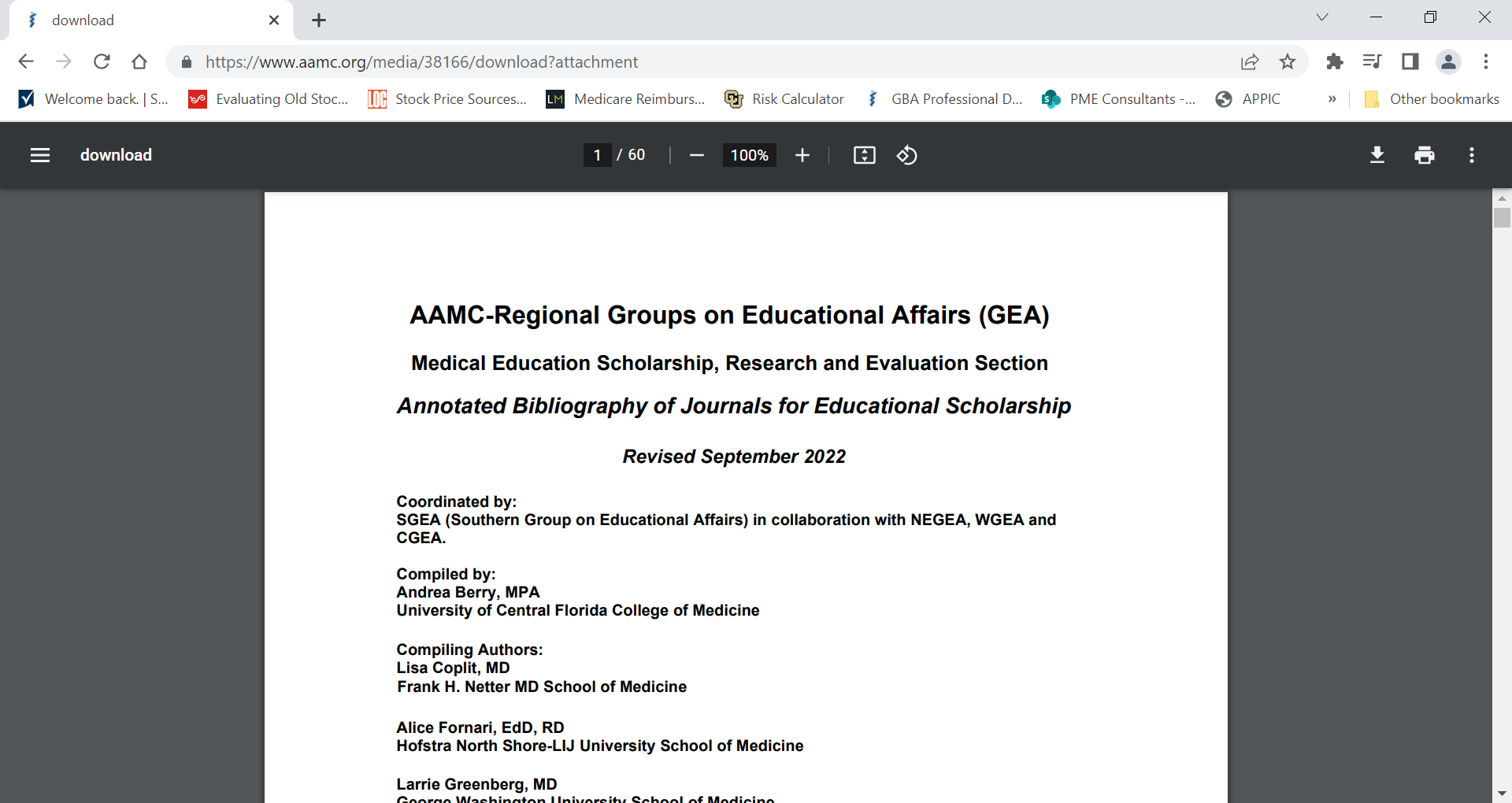 Presented by Partners in Medical Education, Inc. 2023
19
Information Literacy
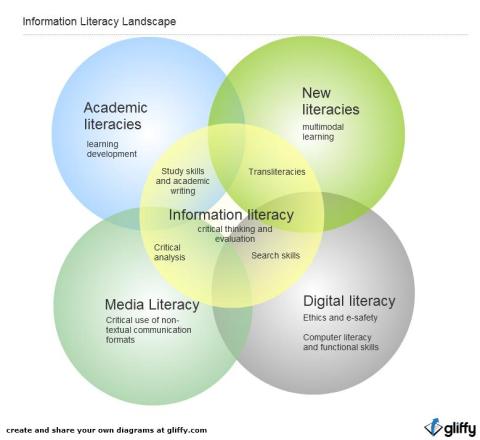 Coonan, E., & Jane, S. (2014)
Presented by Partners in Medical Education, Inc. 2023
20
Information Literacy
“ Information Literacy lies at the core of lifelong learning. It empowers people in all walks of life to seek, evaluate, use and create information effectively to achieve their personal, social, occupational and educational goals. It is a basic human right in a digital world and promotes social inclusion of all nations.
Lifelong learning enables individuals, communities and nations to attain their goals and to take advantage of emerging opportunities in the evolving global environment for shared benefit. It assists them and their institutions to meet technological, economic and social challenges, to redress disadvantage and to advance the well being of all.”

Alexandria Proclamation on Information Literacy and Lifelong Learning. (2005). Information literacy | United Nations Educational, Scientific and Cultural Organization. Retrieved December 27, 2022.
Presented by Partners in Medical Education, Inc. 2023
21
Information Literacy
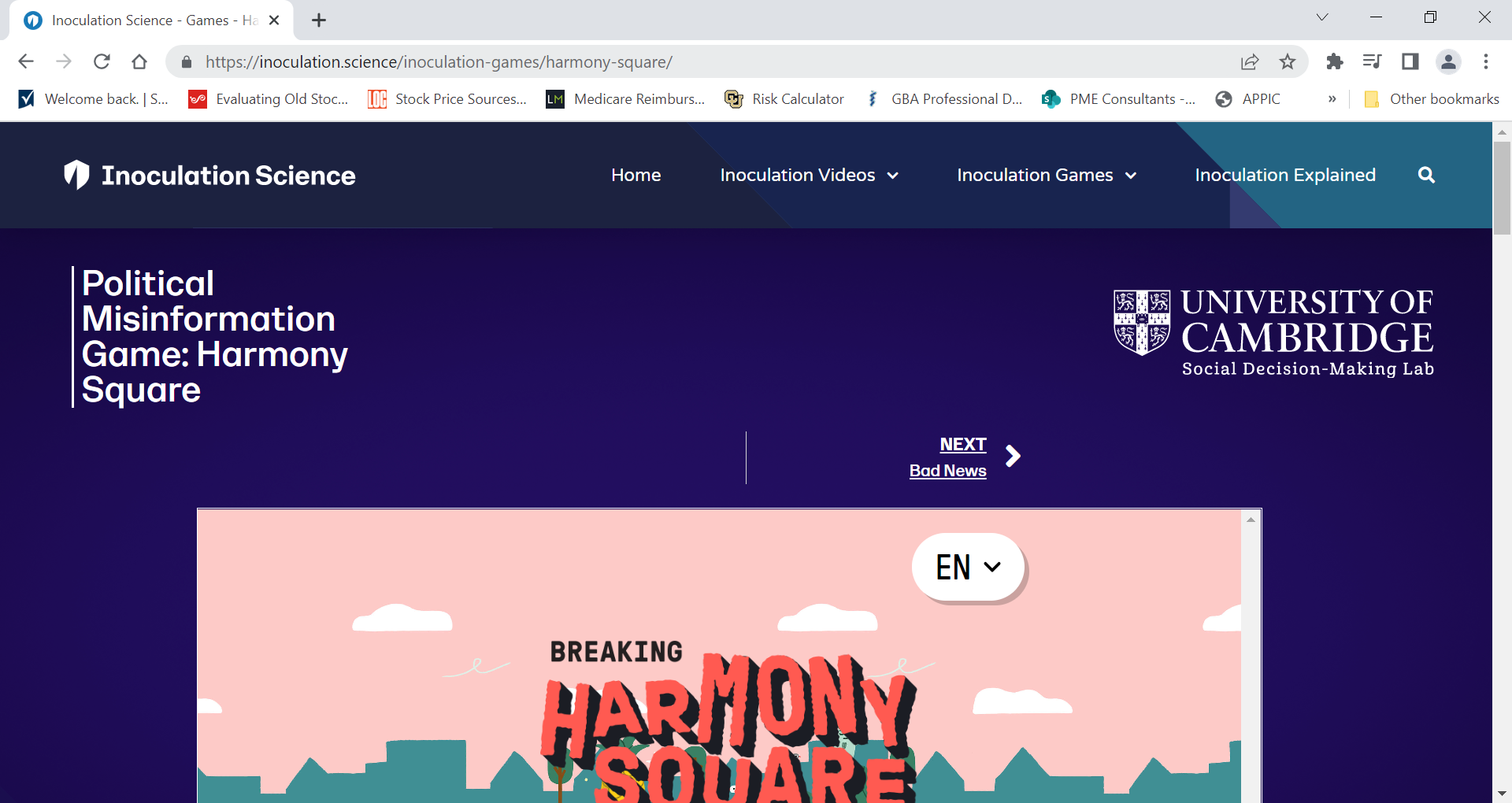 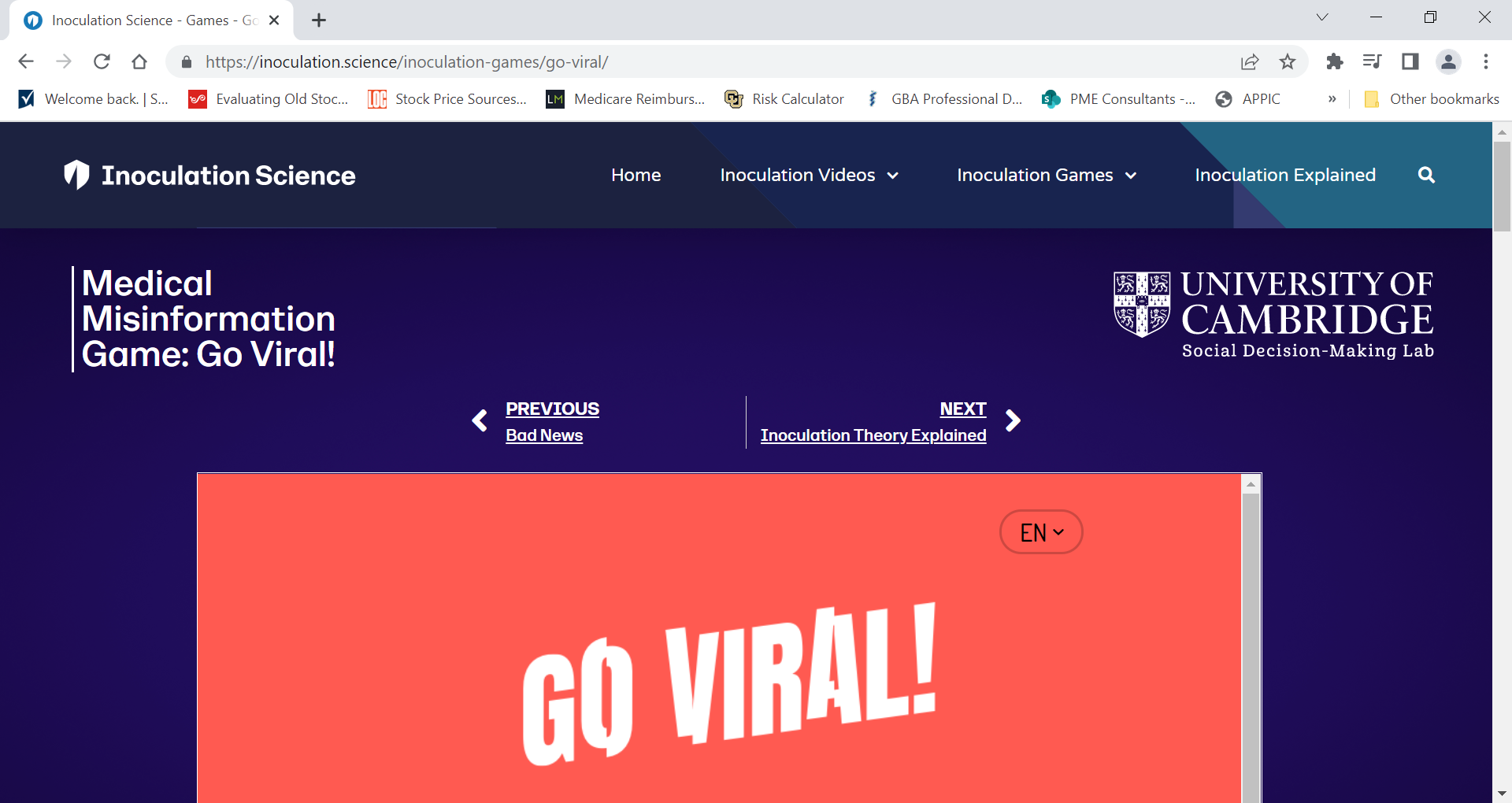 https://inoculation.science/
Presented by Partners in Medical Education, Inc. 2023
22
Information Literacy
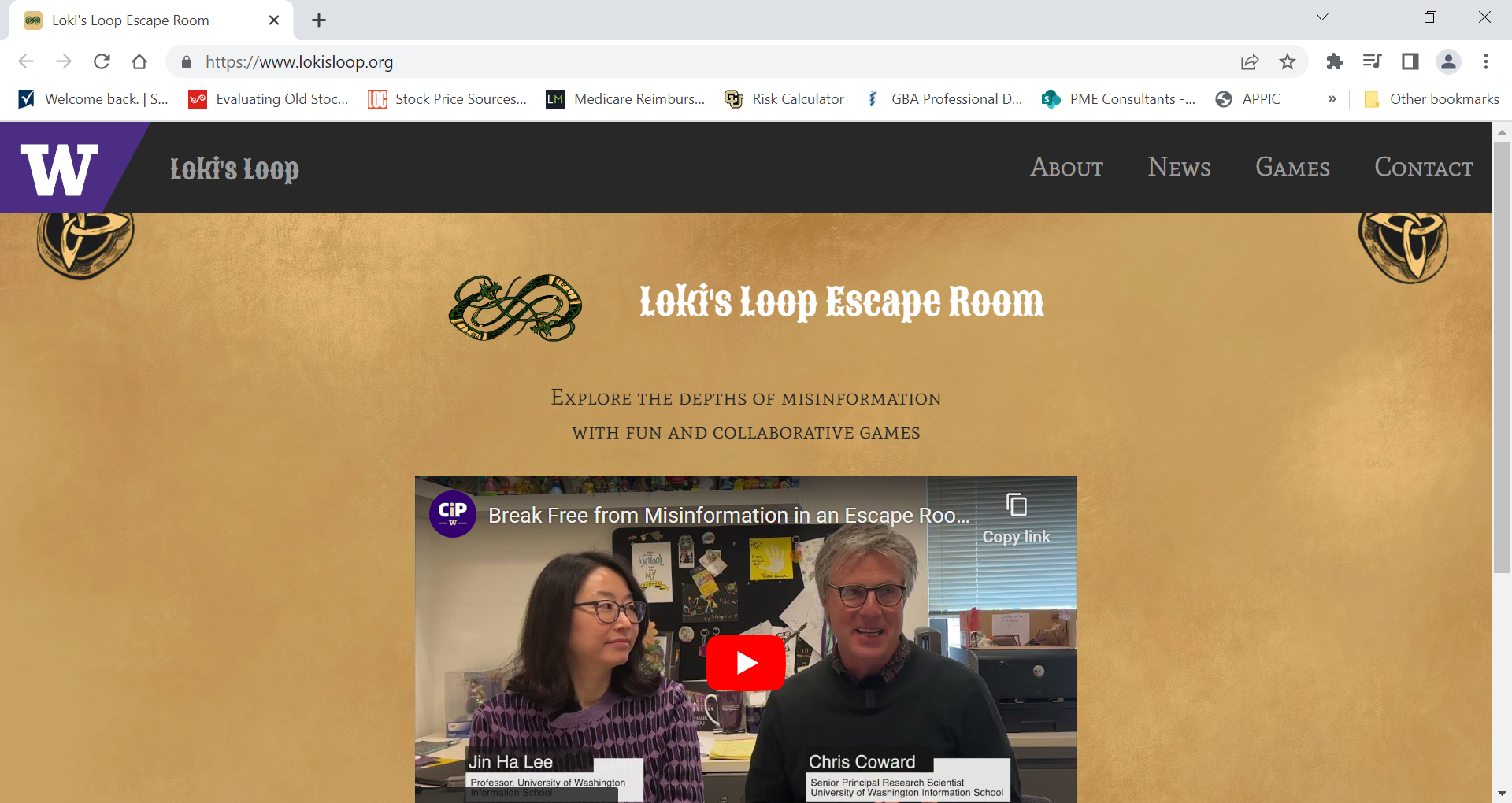 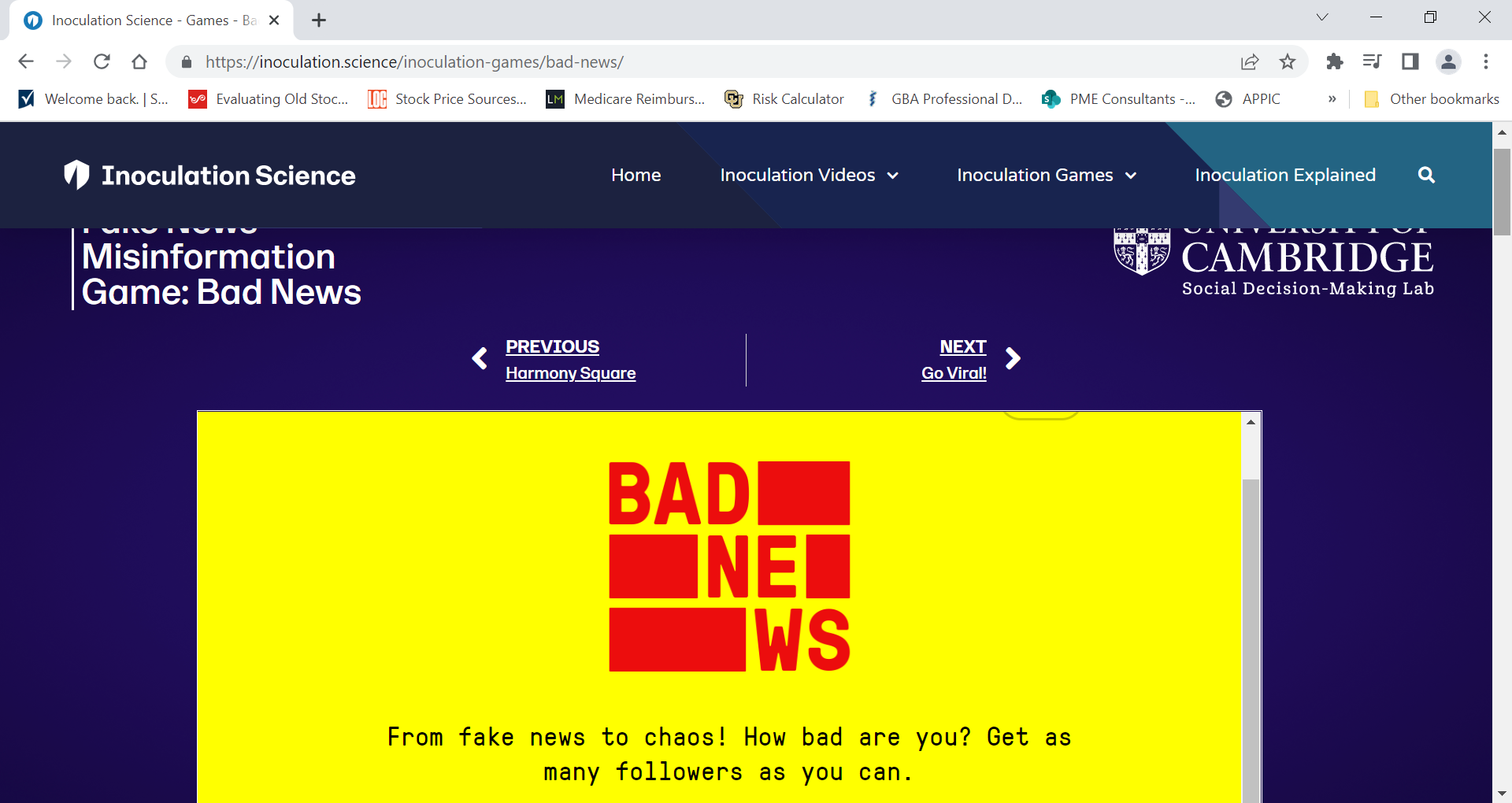 https://www.lokisloop.org/
https://inoculation.science/
Presented by Partners in Medical Education, Inc. 2023
23
Final Thoughts…
Use of information & data impacts everything we do
Program outcomes
Curriculum planning
Strategic planning
Community planning
Personal planning
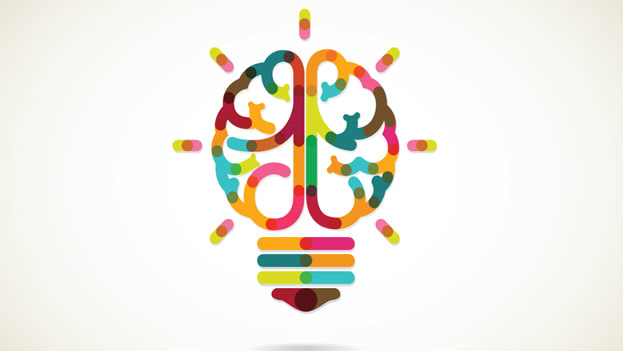 This Photo by Unknown Author is licensed under CC BY-SA-NC
Don’t forget the previous data resources!
Presented by Partners in Medical Education, Inc. 2023
24
References
International Federation of Library Associations and Institutions. (2005). Beacons of the Information Society:  The Alexandria Proclamation on Information Literacy and Lifelong Learning. Information literacy: United Nations Educational, Scientific and Cultural Organization. Retrieved from https://www.ifla.org/publications/

Coonan, E. & Jane, S. (2014, April 29). “My dolly’s bigger than you dolly”, or why our labels no longer matter. [Web Blog]. Retrieved from https://librariangoddess.wordpress.com/2014/04/29/my-dollys-bigger/

Hoekzema, G. & Cagno, C. (2021). A wealth of data, a paucity of outcomes: What can we learn from the ACGME accreditation data system? Fam Med 53(7), 580-582 doi: 10.22454/FamMed.2021.277492
Presented by Partners in Medical Education, Inc. 2023
25
Questions
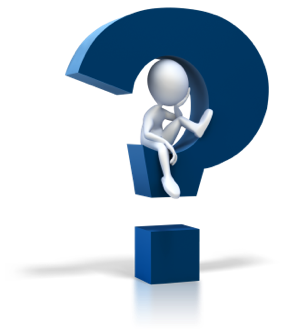 Presented by Partners in Medical Education, Inc. 2023
26
Upcoming Live Webinar
Developing Residency Budgets
Thursday, January 19, 2023

Onboarding Residents
Thursday, February 2, 2023

How Semi-Annual Evaluations Document, Educate, and Improve
Thursday, February 9, 2023

Ask Partners – Spring Freebie
Tuesday, March 21, 2023

GMEC Best Practices
Thursday, March 30, 2023
Latest On-Demand Webinars
SI Self Study 101

Motivating Faculty to Mentor & Do Reseach

Meet the Experts – Fall Freebie

Lights, Camera…Zoom!

GME Educational Program Design II

Site Visits Are Coming!

SI 2025: 2022 Check Up

Back To Basics: Intermediate Topics for New Program Coordinators

GME Educational Program Design I

Wellness is a Team Sport

Looking Behind the Current of CMS Reporting

ADS 2022: Part II
NEW Program Director Coaching Series
Jan – March Session – FULL
Next Session Starts April – June
6 one-hour group sessions over 12wks
2 one-on-one 30 min indiv. Sessions
Limited Enrollment for interactivity
Course Materials/GME Community Network

Email BJ@PartnersInMedEd.com for pricing and availability
Contact us today to learn how our Educational
Passports can save you time & money! 
724-864-7320
www.PartnersInMedEd.com
Presented by Partners in Medical Education, Inc. 2023
27
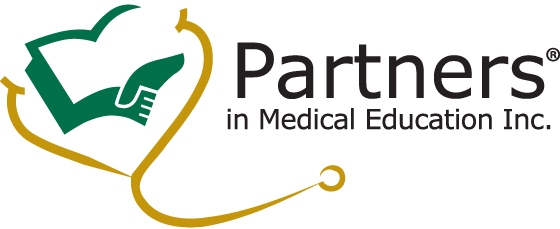 Partners in Medical Education, Inc. provides comprehensive consulting services to the GME community.  
Partners in Medical Education
724-864-7320  |  info@PartnersInMedEd.com

 Christine Redovan, MBA, MLIS
Christine@PartnersInMedEd.com

www.PartnersInMedEd.com
Presented by Partners in Medical Education, Inc. 2023
28